Teaching Math
Dr. Fawzia Mai Tung, TER
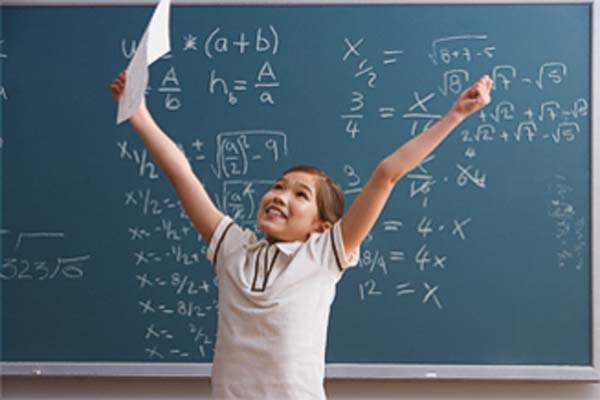 A successful Math program
Premises:
No such thing as Math genes missing
Grade school Math is easy
Why do we accept that only a few students can succeed in math?
What is a successful Math program?
Successful means all students should be able to get A’s and B’s (80% or more)
To successful teach Math from PreK to Grade 12, you need:
Three components
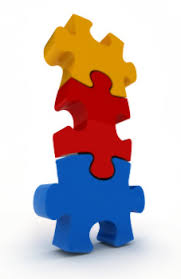 Curriculum:
Singapore Math
Tool and skill honing:
Abacus
Tricks and tips
Testing and filling gaps:
At start of school year
Incoming students
Whenever students have trouble progressing
Singapore Math
National syllabus in Singapore
Consistently scores at top of the world in international studies and competitions
Characteristics:
In English
Early mental math
Spiraling
More depth than width
Visual / kinetic to symbolic
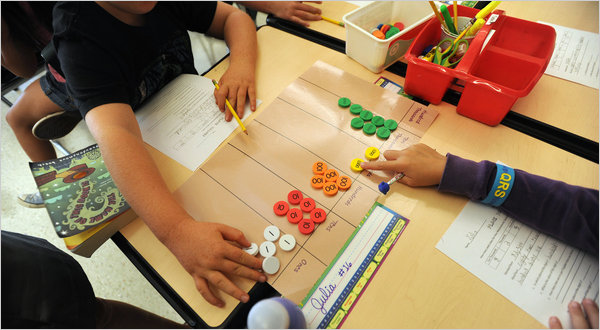 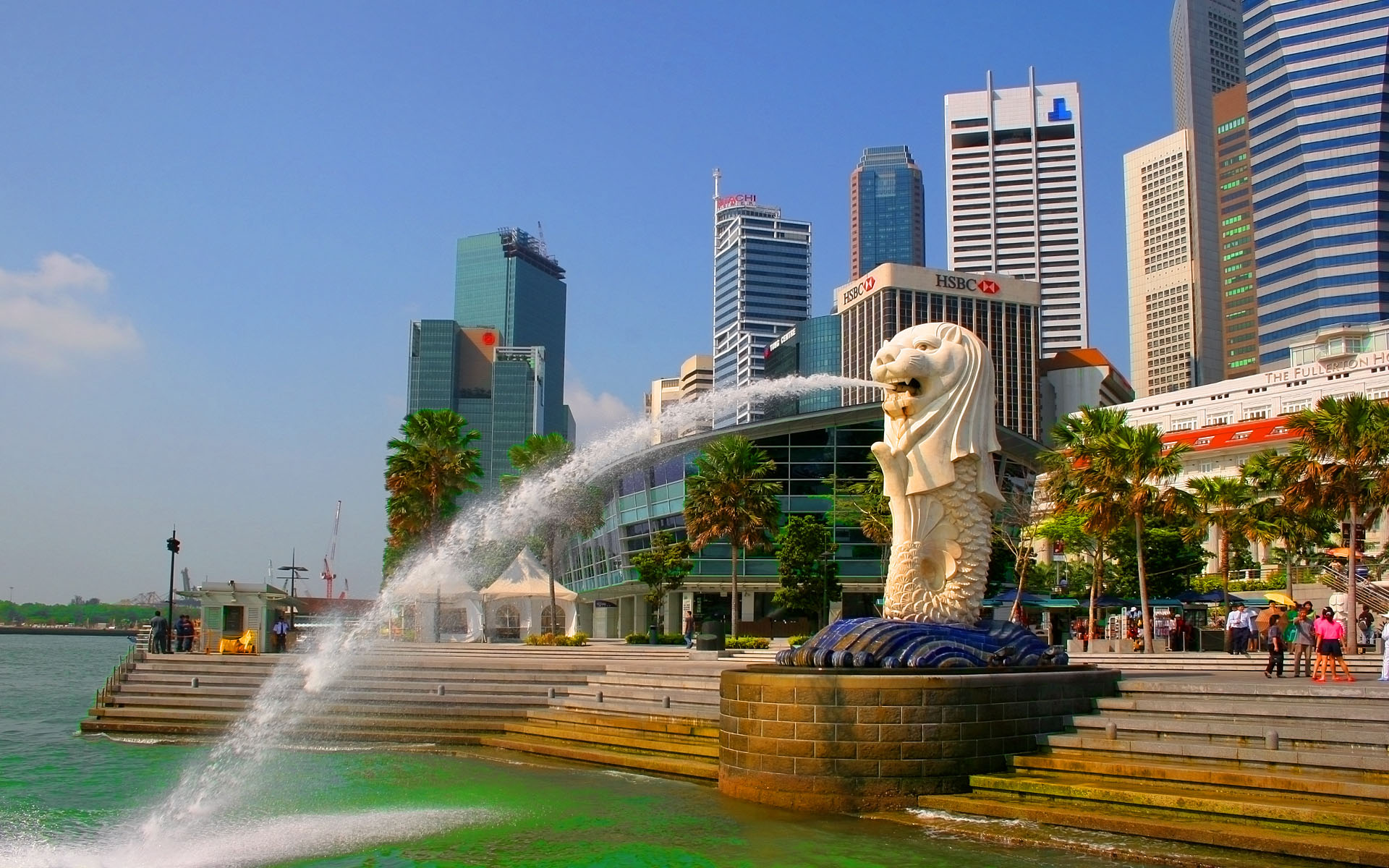 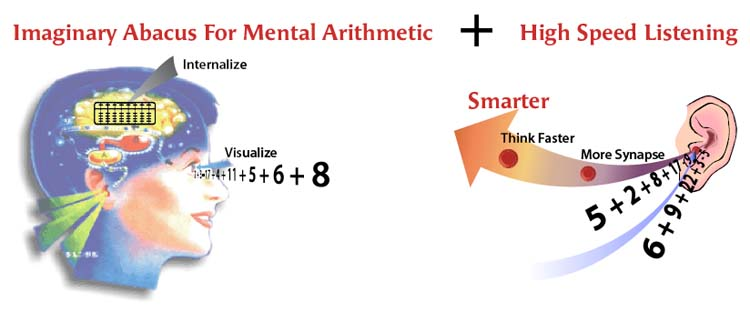 Goals:
Mentally add and subtract any numbers
In seconds
Mentally multiply and divide any numbers
Develop cognitive skills
Sharpen sensory skills
Mental Abacus
May be started as early as 3 years of age
Testing & filling gaps
Done at start of every school year
Identify individual weaknesses. 
Remedy weaknesses:
Tutoring
Pull-out sessions
Peer tutoring
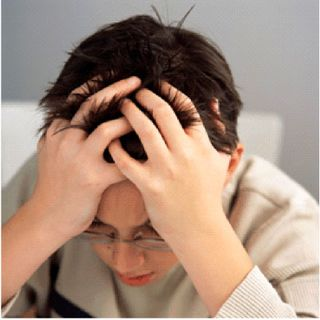 A few
Special concerns
Stumbling blocks
Diverse learning styles
Mastering arithmetic facts:
Addition, subtraction, multiplication, division
Grasping concepts
Visualizing word problems
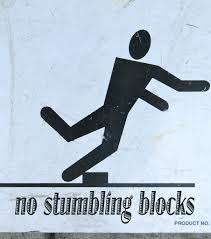 Student Diversity
Various learning styles/modalities
1. Visual
2. Auditory
3. Tactile (Kinesthetic)
Multiple intelligences
Musical: rhythmic & harmonic
Visual: spatial
Verbal: linguistic
Logical: mathematical
Bodily: kinesthetic
Interpersonal
Intrapersonal
Naturalistic
Existential
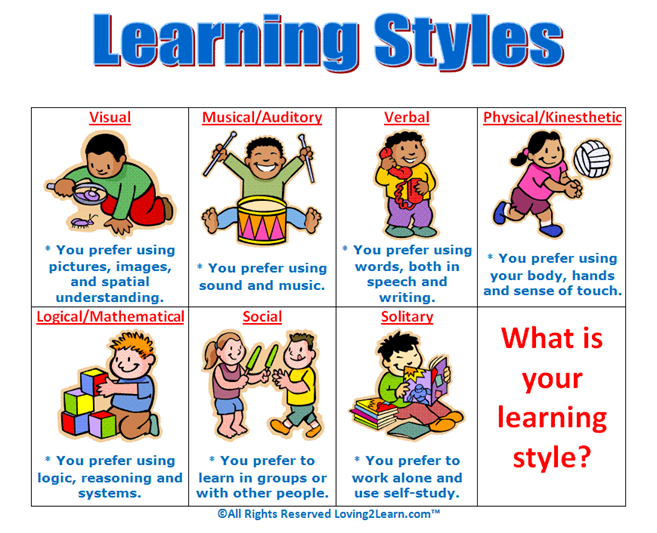 Applications in math
Use concrete objects
Use songs and movements
Draw symbolic representations
Write about word problems
Relate word problems to real life
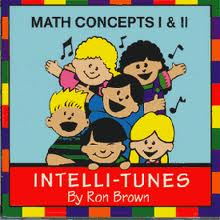 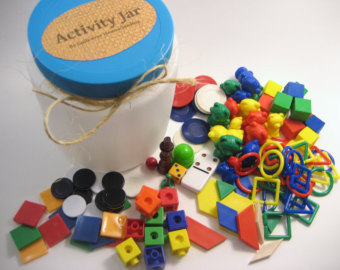 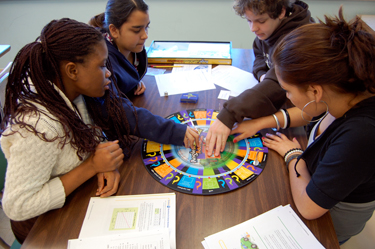 Arithmetic
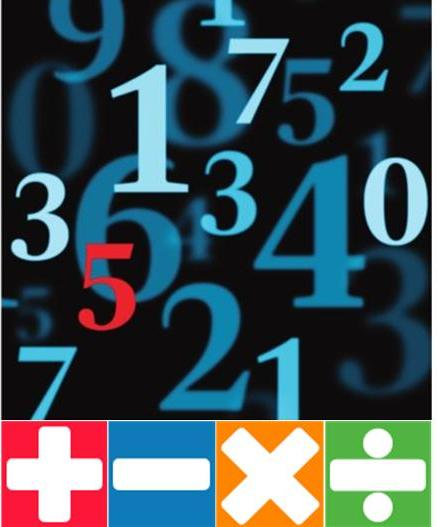 Addition & subtraction: abacus
Multiplication tables: MUST memorize/ 3 sec
Good old rote memorization
Songs
Movements
Finger Tricks
Charts
Repeat daily till mastered
Do not assume subtraction & division are mastered as opposite of addition & multiplication
Finger Trick: table of 9
finger trick for table of 9
Open both hands facing you
Number fingers from left to right
Bend down the finger you multiply
Read fingers left standing:
On the left: tens
On the right: units
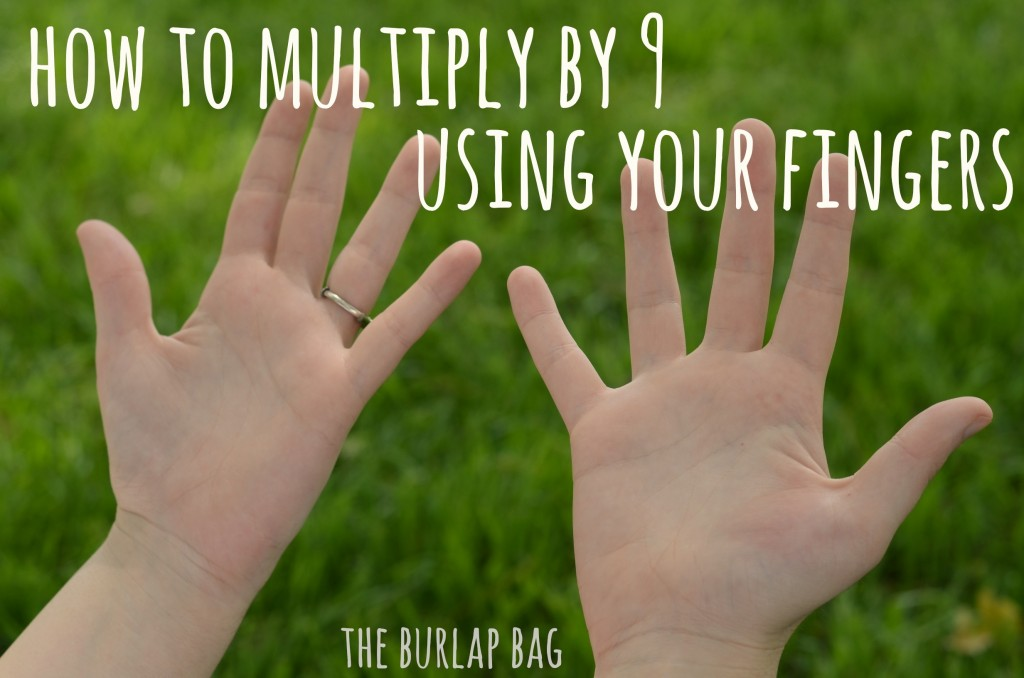 multiplying numbers 6 and above
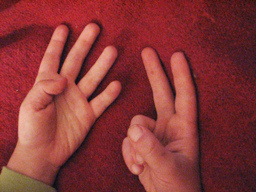 Open both hands facing you
Each hand represents a number
Multiply only numbers 6, 7, 8, 9,10
Example: 7x8
Left hand: (5 in head), 6,7 (bend down little finger, and 4th finger). This is 7.
Right hand: (5 in head), 6, 7, 8 (bend down little finger, 4th finger, middle finger). This is 8.
Read bent fingers: 5. This means 50.
Multiply standing fingers: 3x2=6
50+6= 56
Subtraction: french method
= Austrian/ European continental method
Based on idea that subtraction= difference
Very helpful for children with difficulty concentrating, or going step by step.
Especially helpful with large numbers.
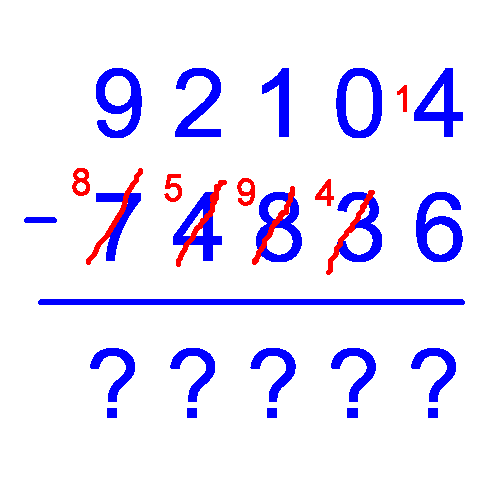 french subtraction -- how
50 – 18
5  1 0
5  1 0
-  1   8
-  11   8
4   2
4   2
US method
50-18
0-8, cannot be. 
Cross out 5, make it 4
Regroup to ten, add it to 0
10-8=2
4-1=3
Answer: 32
French method
50-18
0-8, cannot be.
Borrow, return
10-8=2
5-2=3
Answer: 32
More complex subtraction
3
9
9
4 10 10 10
4 10 10 10
2  8   4  9
-
12 18 14 9
-
1  1  5 1
1  1  5  1
More complex subtraction
3
9
0
4  0  1  3
1
1
1
1
4  0  1  3
1
1
1  8  6  9
-
-
1
1  8  6  9
1
1
2  1  4  4
2  1  4  4
Comparing both methods
More steps
Easy to confuse
Moving vertically and horizontally back and forth
Less steps
Always same step
Only moving vertically one column at a time
US Method
French Method
Thank  you!